Rewolucja Francuska
Materiały dla studentów NSP
Grupa umiarkowanej prawicy, zwolenników monarchii konstytucyjnej – wyodrębnili się z klubu Jakobinów.
Na czele: markiz de LaFayette; Antoine Barnave.
Pragnęli zakończenia rewolucji, osiągnięcia kompromisu, zgody.
Rewolucja zakończy się wraz z uchwaleniem konstytucji;
Dążyli do zapobiegnięcia radykalizacji Rewolucji;
Feullianci
Żyrondyści

Tzw. Brissotyni – przywódca Jacques Brissot 
Propagowanie wojny - ,,krucjata w obronie powszechnej wolności”
Obalenie monarchii i ustanowienie Republiki
Obrona wolności ekonomicznej, prywatnej własności 
Plan oparcia władzy na decentralizacji, władzach lokalnych
Wiara w wolność prasy jako pośrednika między rządzącymi a rządznymi i w opinię publiczną – szerokie dyskusje poza sferą r reprezentacji
Uznawanie trójpodziału władzy
Brak zaufania do woli powszechnej, podporządkowanie woli powszechnej rozumowi
Traktowanie prawa jako ,,prawdy wydedukowanej z prawa naturalnego” – sprzeciw wobec nieograniczonej woli ludu
Właściwie ,,Klub przyjaciół konstytucji”. Na czele Maksymilian Robespierre, Antoine Louis Saint-Just. Z nich wyodrębnili się feullianci. 
Inspiracje koncepcjami Rousseau: wspieranie politycznej demokracji, równości, powszechnego prawa głosu. 
Robespierre Wierzył w dobroć i szlachetność ludu i bał się jego ,,politycznego wydziedziczenia”.
Ideałem jest zbiorowość drobnych producentów, niezależnych oraz cnotliwych (tj. pracowitych, zaradnych, umiarkowanych, posiadających inicjatywę)
Jakobinizm był ideologią ,,ojczyzny w niebezpieczeństwie” oraz ,,Ocalenia publicznego” - > Wielki terror
Centralizacja - ,,despotyzm wolności skierowany przeciw tyranii”.
Komitet Ocalenia Publicznego: dyktatura w imieniu ludu, sprawowana przez najlepiej do tego przygotowanych rewolucjonistów – wola jakobińskiej Góry była wolą narodu
Religia obywatelska, nowy kalendarz, walka ze skrajnymi nierównościami ekonomicznymi (zajmowanie majątków wrogów rewolucji)
Jakobini
Jakobini
Babeuf był pionierem koncepcji ,,walki klas”;
Pierwotnie ludzie żyli w systemie komunistycznym, lecz część osób w drodze intrygi zawłaszczyła sobie część własności;
Komunizm miałby zostać wprowadzony w drodze Rewolucji;
Po rewolucji nie istniałaby prywatna własność;
Terror jest częścią jego programu politycznego;
Obowiązek pracy
Wrogowie ludu mieli być wysyłani do ,,obozów poprawczych”
Kontrola przyrostu ludności za pomocą gilotyny.
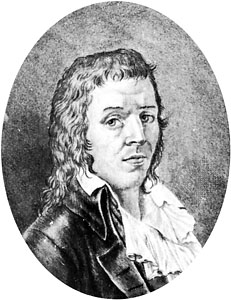 Sprzysiężenie równych – Francois Babeuf
Bonapartyzm jest doktryną plebiscytarnej dyktatury „szefa narodu”, powołanego na to stanowisko nie na skutek zwycięstwa głoszonej przez niego ideologii, lecz z powodu jego przymiotów osobistych. „Szef narodu” kieruje opinią publiczną, nie uczestniczy w jej debatach, jest pośrednikiem w walce interesów ponad partiami. Trzonem tej idei był pogląd, że jednostka powołana przez lud uosabia wolę ludu i kieruje nią, zaś najważniejszym sposobem wyrażania woli przez lud jest plebiscyt, a nie decyzja parlamentu. Łącząc jedynowładztwo z hasłami rewolucji, bonapartyzm zespalał absolutyzm z koncepcją suwerenności narodu. 

	Dla Napoleona cesarstwo nie było tradycyjną monarchią, lecz udoskonaloną republiką, która dzięki osobie wyłonionego przez lud cesarza zapewniała obowiązywanie ładu politycznego. Cesarz Francuzów z woli ludu, a nie z bożej łaski, uzasadniał wolą narodu ewentualne zmiany zakresu swojej władzy
Bonapartyzm